NÚMEROS HASTA MILLÓNOBJETIVO: Representar números en la recta numérica y establecer criterios de comparación en números de más de 6 cifrasACTITUD: Manifestar un estilo de trabajo ordenado ymetódico.
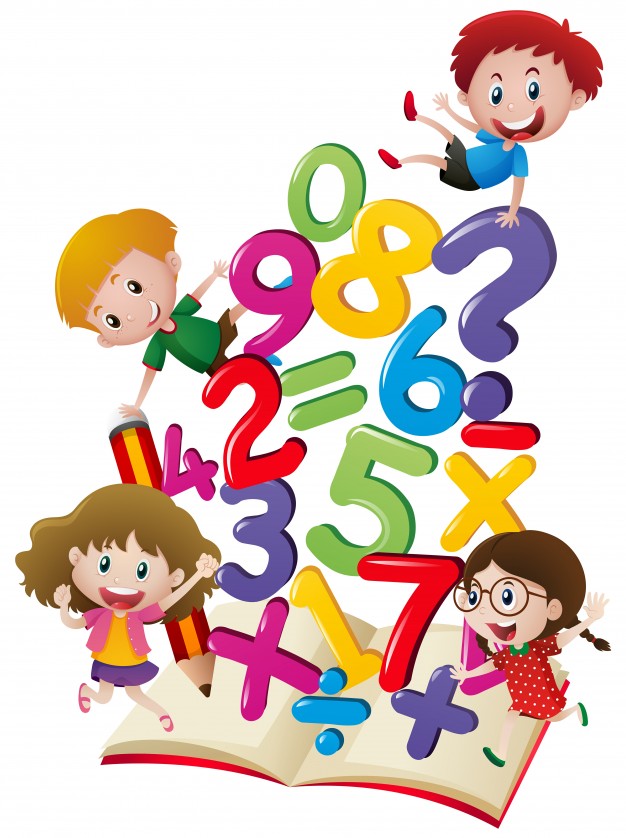 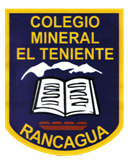 PROFESORA: Verónica  Alvarez Bravo  
            MATEMATICA  5° A B C
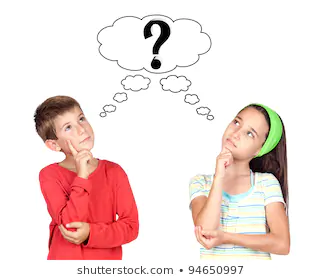 LA RECTA NUMÉRICA
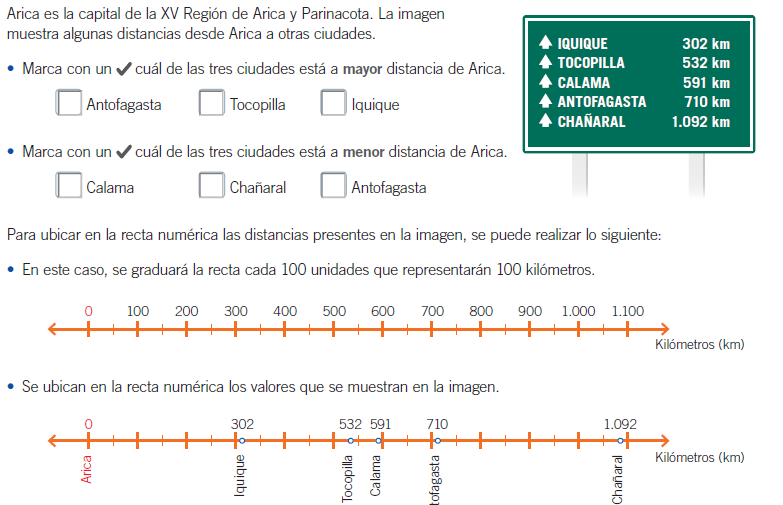 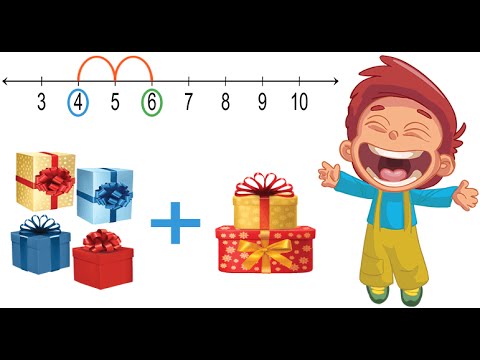 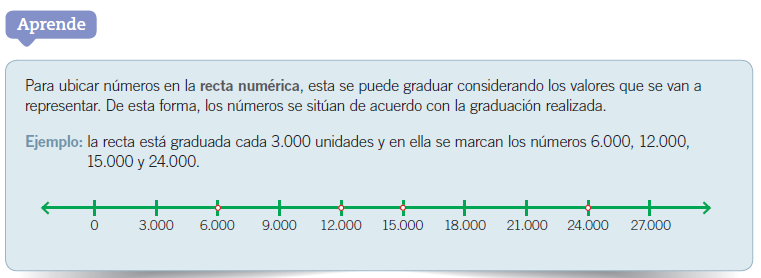 ORDEN Y COMPARACIÓN DE NÚMEROS
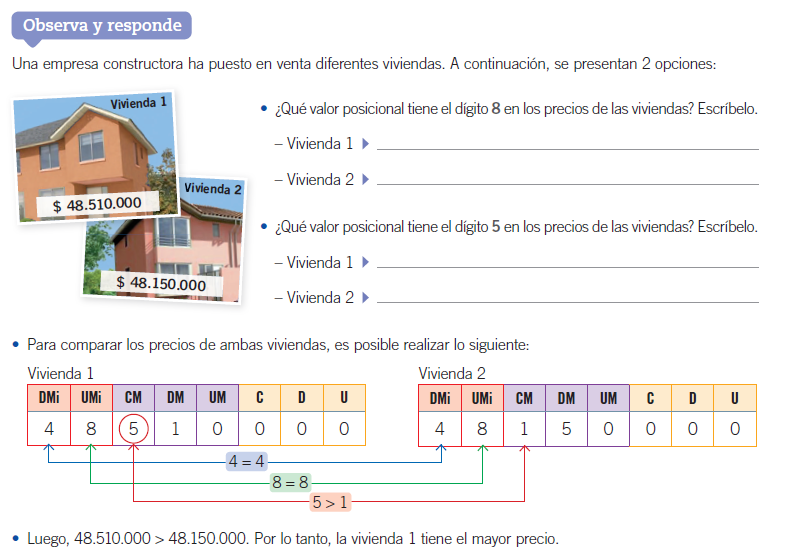 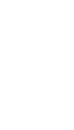 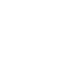 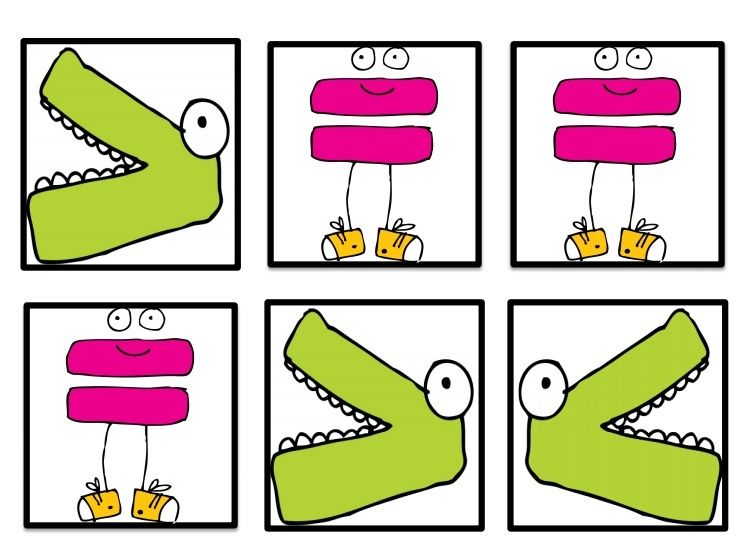 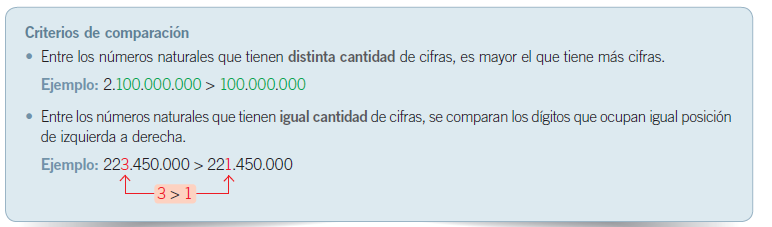 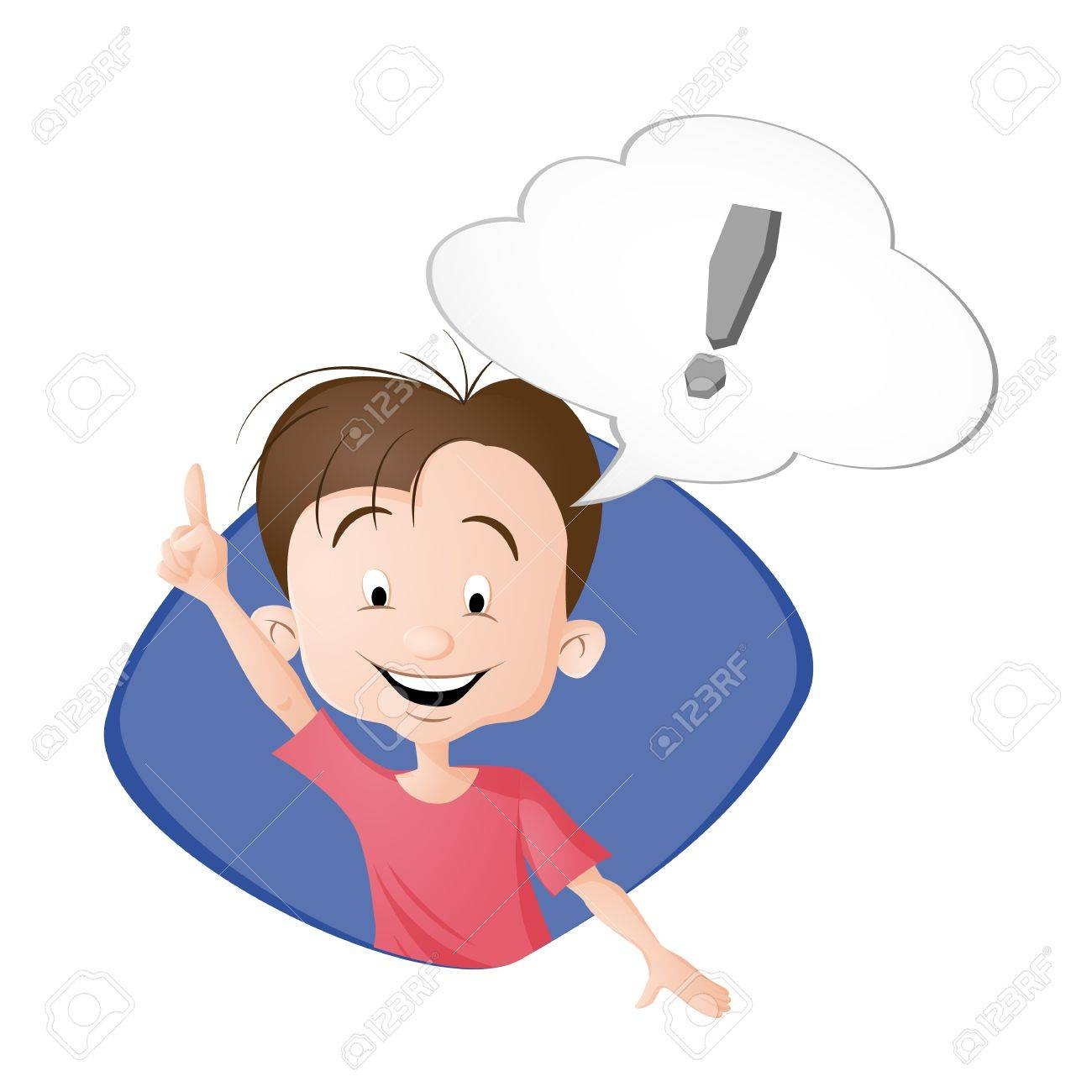 En la siguiente recta, las letras X, Y, Z corresponden a un número natural. ¿Cuál alternativa es falsa? 




0 < Z
X > Z
Y > Z
Y < Z
0                                         Z                                   X                    Y
0
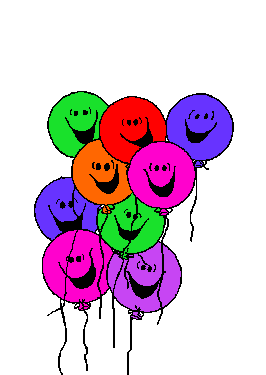 ¡EXCELENTE!